Chapter 12Chemical Kinetics
Chemical Kinetics
2
Studies the rate(Speed) at which a chemical process occurs.

Speed of a reaction is measured by the change in concentration over time
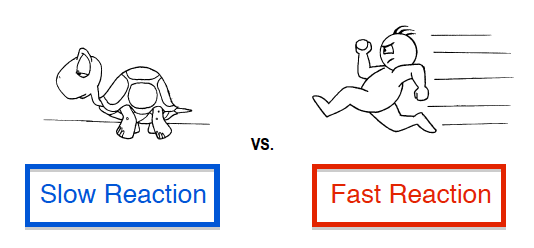 3
Reaction rate is the change in concentration of a reactant or product per unit time.

There are two ways of measuring rate:

  (1)Decrease of the reactant concentration over time
  (2)Increase of the product concentration over time
.
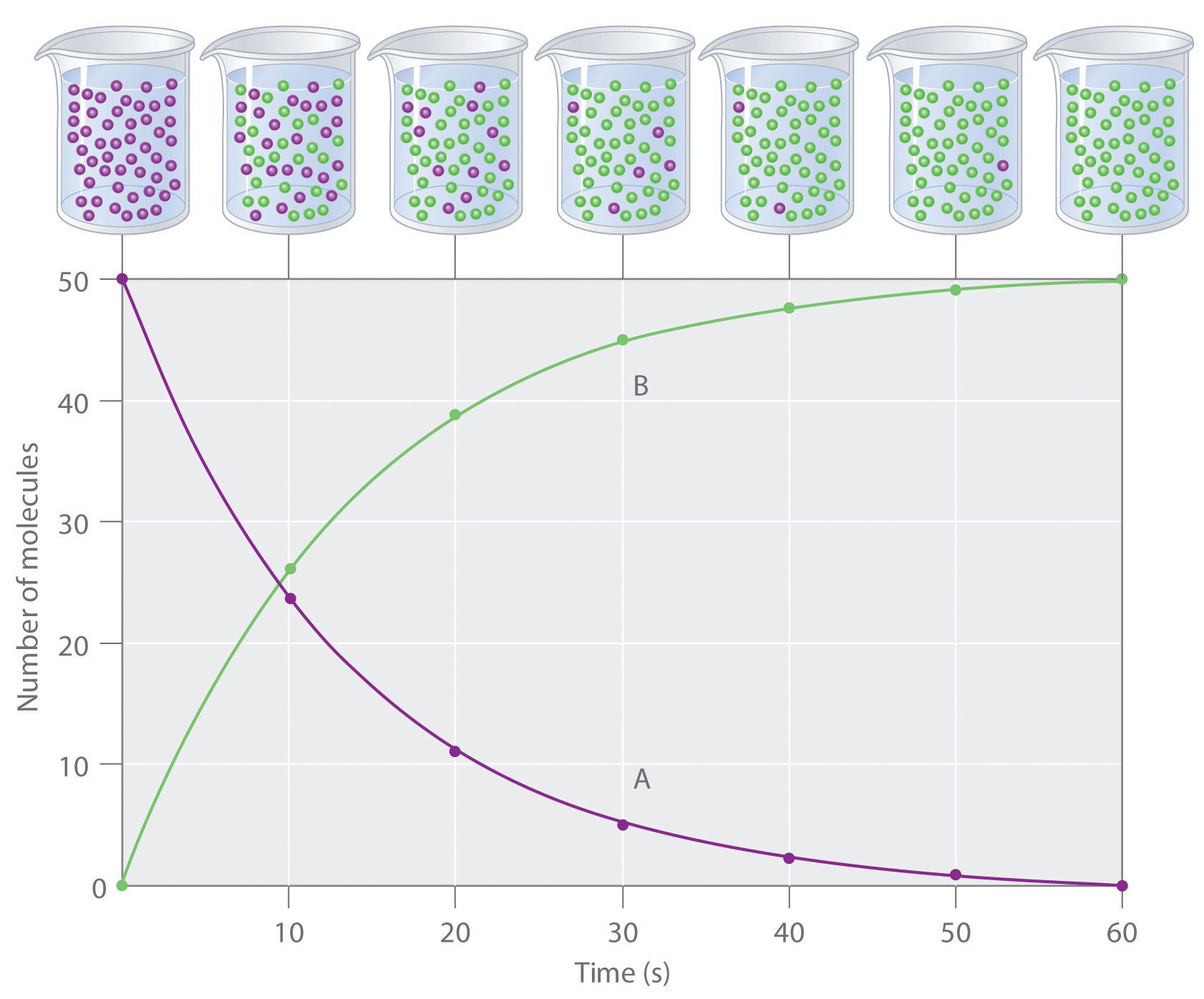 4
Factors That Affect Reaction Rates
Concentration of Reactants
As the concentration of reactants increases, so does the likelihood that reactant molecules will collide.
Temperature
At higher temperatures, reactant molecules have more kinetic energy, move faster, and collide more often and with greater energy.
Catalysts
Increases the rate by lowering the activation energy
Surface area
       Increases the opportunity for collisions between reactants
Pressure of gaseous reactants or Products.
     Increased number of collisions
5
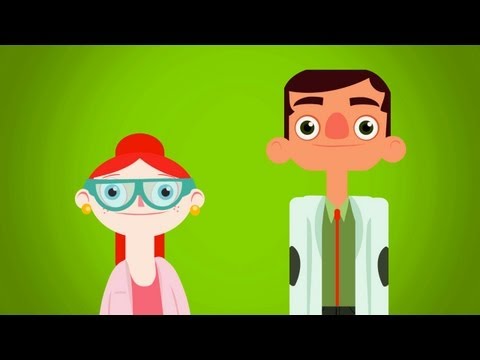 6
12.1 Reaction Rates
7
Most Common Units… Rate = M/s
(Remember…Molarity (M) = moles/Liter)
Average reaction rate is the change in the concentration of a reactant or a product over time (M/s).
A          B
Δ[A] = change in concentration of A over time period Δt
Δ[B] = change in concentration of B over time period Δt
rate =
Δ[A]
Δ[B]
rate = -
Δt
Δt
Because [A] decreases with time, Δ[A] is negative.
Reaction Rates and Stoichiometry
8
C4H9Cl(aq) + H2O(l)                       C4H9OH(aq) + HCl(aq)
In this reaction, the ratio of C4H9Cl to C4H9OH is 1:1

Thus, the      rate of disappearance of C4H9Cl is the same as the rate of appearance of C4H9OH
-Δ[C4H9Cl]

Δt
Rate =
=
Δ[C4H9OH]

Δt
Reaction Rates and Stoichiometry
9
What if the ratio is not 1:1?
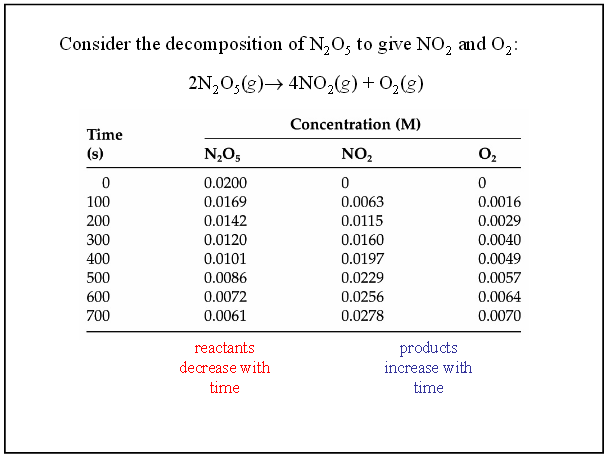 Practice Questions using data:
10
a.) Calculate the average rate of decomposition of N2O5(g) between 
0 and 100 s. Use this rate to calculate the average rate of production of O2(g) over the same time period.




b.) What would the average rate of production of NO2(g) be?
AVERAGE Reaction Rates Practice Worksheet
C4H9Cl(aq) + H2O(l) → C4H9OH(aq) + HCl(aq)
The average reaction rate over each interval is the change in concentration divided by the change in time.
-Δ[C4H9Cl]

Δt
Rate =
11
THE RATE LAW: uses INITIAL RATES DATA
Time is not involved in these calculations.

Each reaction has its own equation 
   that gives its rate based on initial reactant concentrations.

It can give the speed of the rx at a given moment in time.
12
Calculating The Initial Rate Law
The rate law expresses the mathematical relationship between rate of a reaction and concentrations of the reactants. The products and time play no role in the calculations!!!
Rate = k [A] x [B] y
Rate = Molarity /sec
k= rate constant (varies with each reaction, temperature dependent) 
[A] [B] = Concentrations of reactants in  M (moles/liter)
x and y = Values for the reaction order. 
They tell us how important each of the reactants is in regard to speed.The higher the number the more value it has to overall speed.

x does not equal a  and y does not equal b
aA + bB          products
13
Initial Rate Data Practice Problem
aA + bB          products
14
Determining Rate Order
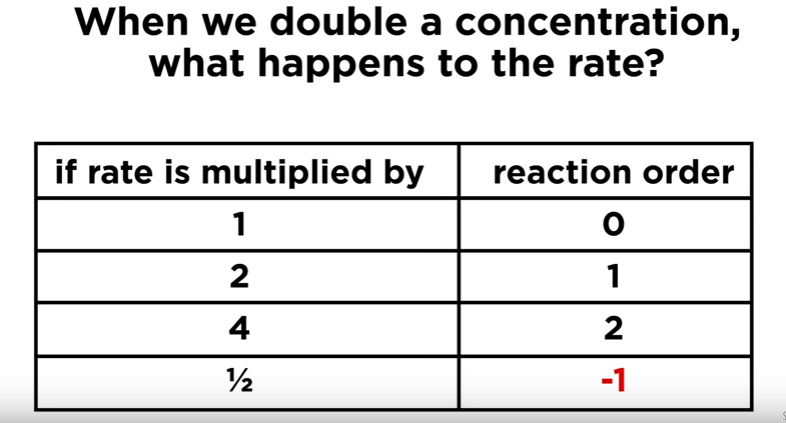 15
Proper Units for the Rate Constant
The larger the k value, the faster the reaction proceeds
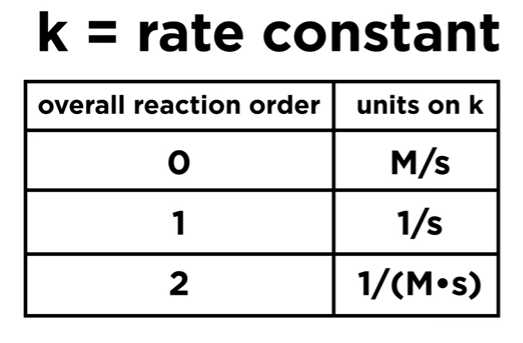 16
Concentration and Rate Homework
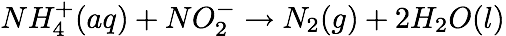 Compare Experiments 1 and 2:when [NH4+] doubles, the initial rate doubles.
17
Concentration and Rate
Homework
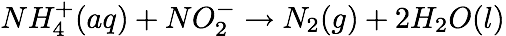 Likewise, compare Experiments 5 and 6: when [NO2-] doubles, the initial rate doubles.
18
THE STORY SO FAR:  First came…
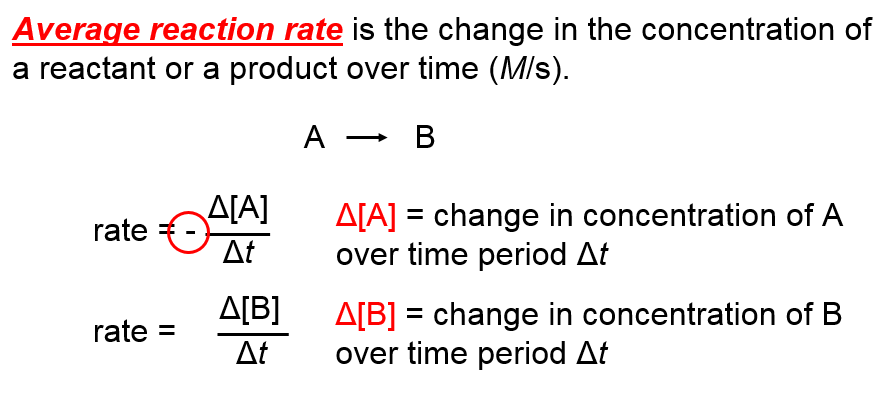 Average (Initial) reaction rate limitations: 
They only accurately give the rate at the moment that the reactants are mixed and the reaction begins.
19
Second was:Rate Law Expressions
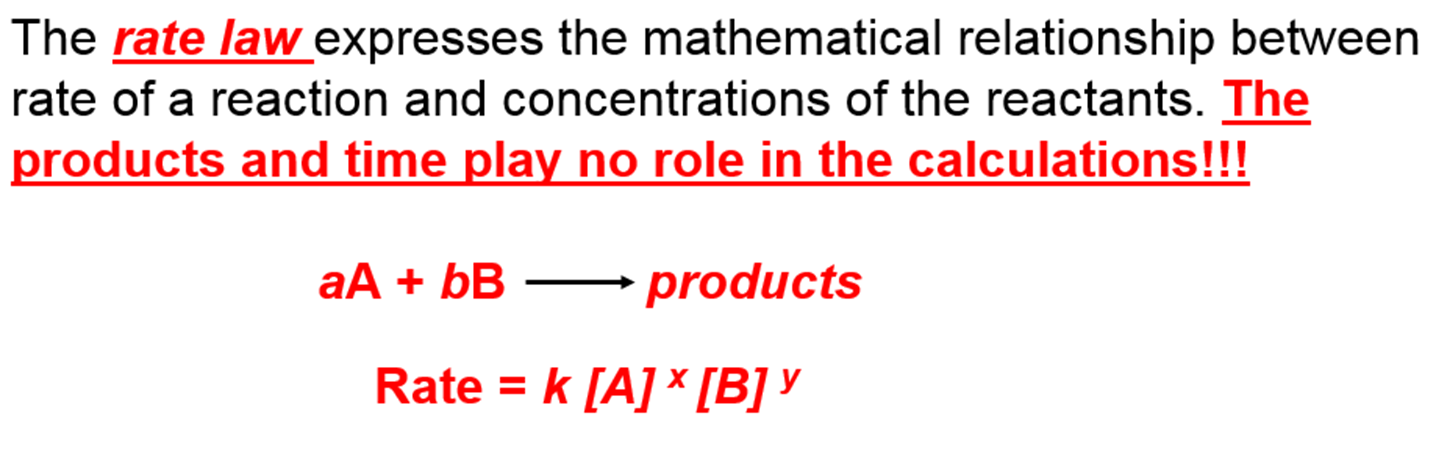 Each reaction has its own equation 
   that gives its rate based on initial reactant concentrations.

It can give the speed of the rx at a given moment in time.
20
NOW!  Integrated Rate Laws
They can be used to:
 
Determine the amount of reactant or product present after a period of time 

To estimate the time required for a reaction to proceed to a certain extent. 

To determine half-life, the length of time a radioactive material must be stored for its radioactivity to decay to a safe level
21
Where do the integrated expressions come from?
They have been derived through setting the AVERAGE REACTION RATE FORMULA equal to the RATE ORDER EXPRESSION
You do not need to learn the derivation process!
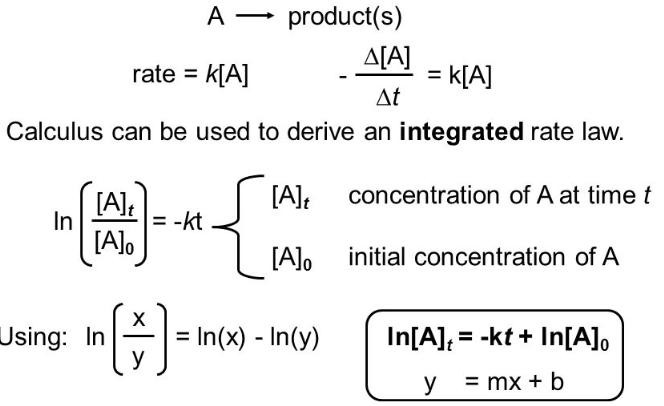 22
Zero Order Integrated Rate Law
The rate of change is independent of the concentration of the reactant.
[A]t = - kt + [A]0     

Y   =  mx + b
 This means that we can graph the concentration as a function of time and it should create a straight line that will give a slope and then you can find the value of -k
Zero Order Integration
2NH3(g)       N2(g) + 3 H2 (g)           [A]t = - kt + [A]0
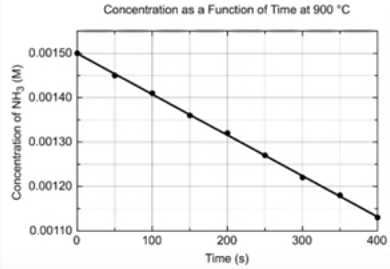 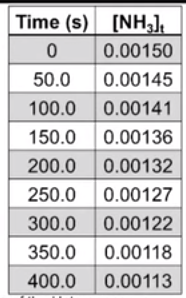 First Order Integrated Rate Law
The rate is proportional to the concentration of a single reactant raised to the first power
ln[A]t =   -kt   + ln [A]0
       Y     =  mx + b

If a reaction is first-order, a plot of  ln[A]t vs  t
will give a straight line with a slope of -k.
25
First-Order Integration
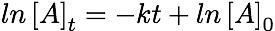 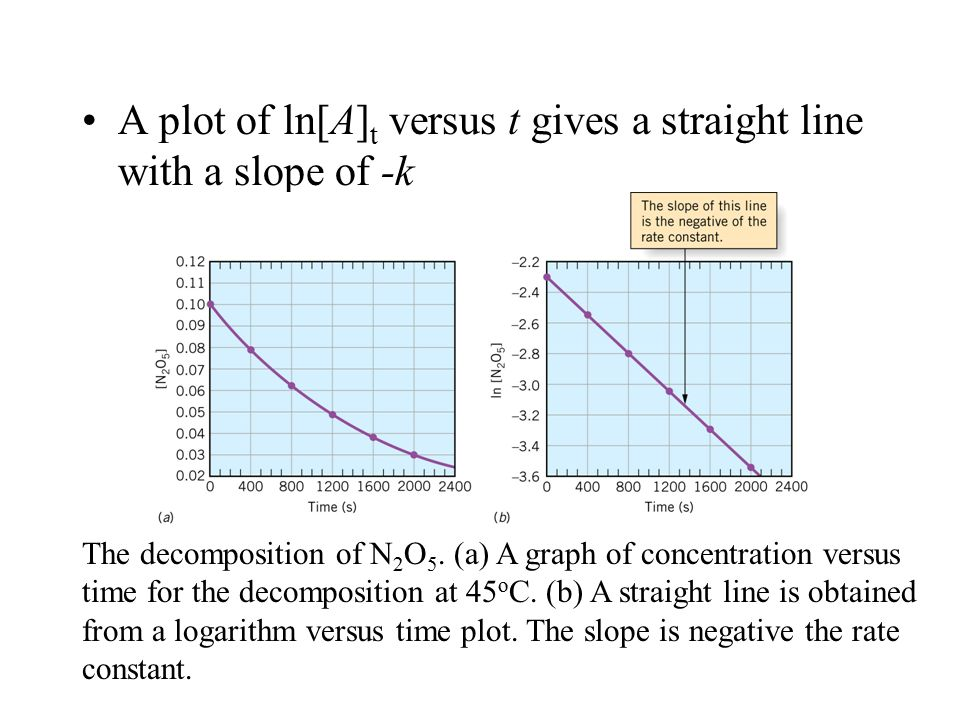 When lnN2O5 is plotted as a function of time, a straight line results.
The reaction is first-order, a plot of ln [A]t vs. t will yield a straight line with a slope of -k.
26
Second Order Integrated Rate Law
The rate is proportional to either the concentration of a single reactant raised to the second power or two reactants each raised to the first power.
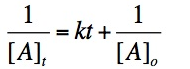 y   =  mx + b
also in the form
27
Second-Order Integration
So if a reaction is second-order in A, a plot of
        
        vs. t will yield a straight line with a slope of k.
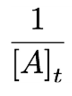 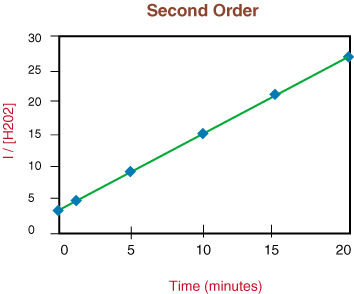 28
How are these equations helpful?
You now have a technique for determining the order of a reaction by observing graphs created from experimental data of concentration vs time.

If a simple graph of concentration vs time is a straight line then you know that it is a zero order reaction.

If the natural log of concentration vs time is a straight line then you know that it is a first order reaction.

If the reciprocal concentration vs time is a straight line then you know that it is a second order.
29
The conclusion:
In all cases, once you get a straight line fit , you can then get the rate constant from calculating the slope of the line.

Slope (m) = ΔY
                     ΔX
30
Summary of Integrated Graphs
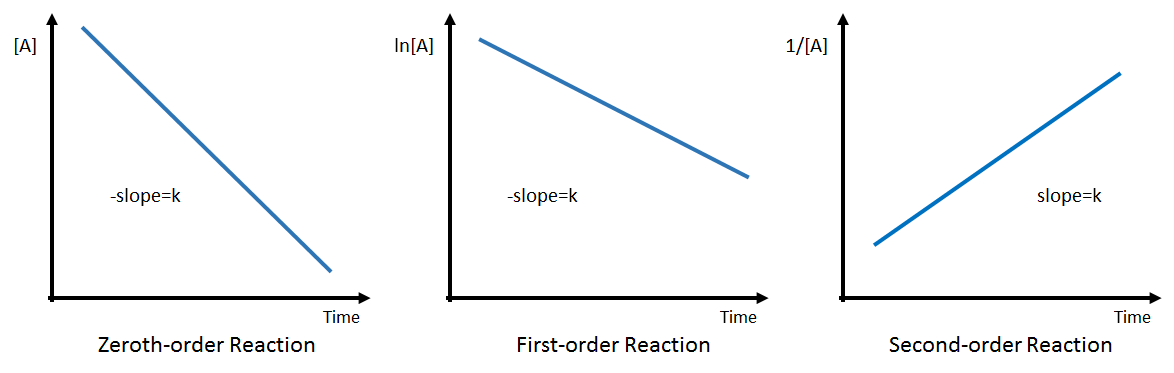 31
Determining rxn order
The decomposition of NO2 at 300°C is described by the equation
2NO2 (g)
2NO (g) + O2 (g)
and yields these data:
32
Calculaitons:
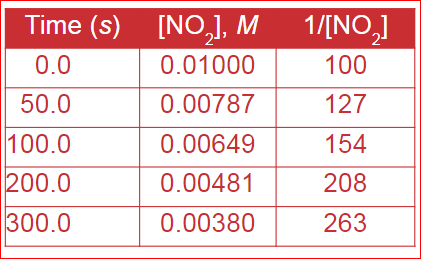 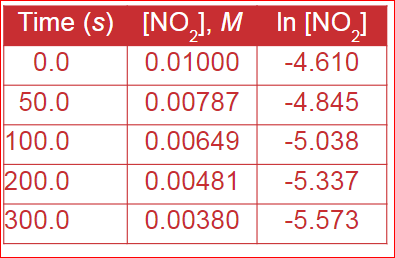 33
[NO2] vs Time
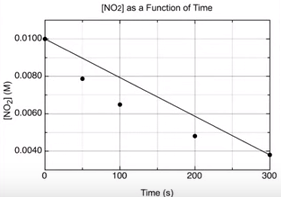 The plot is not a straight line, so the process is not zero-order.
34
Determining rxn order
Graphing ln [NO2] vs. t yields:
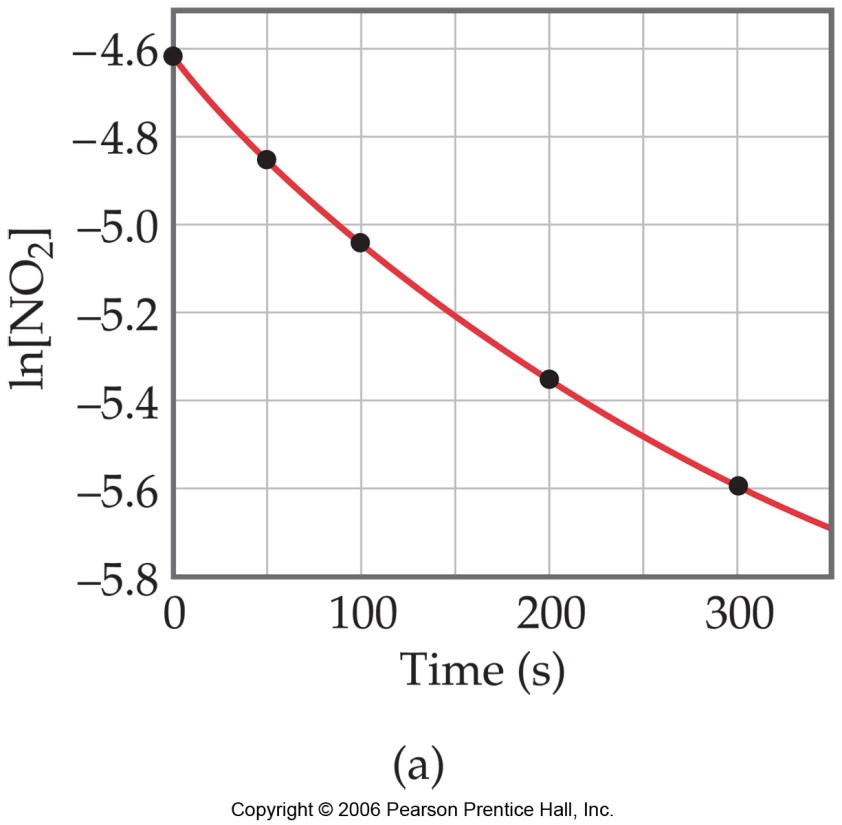 The plot is not a straight line, so the process is not first-order in [A].
Does not fit:
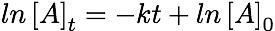 35
Second-Order Processes
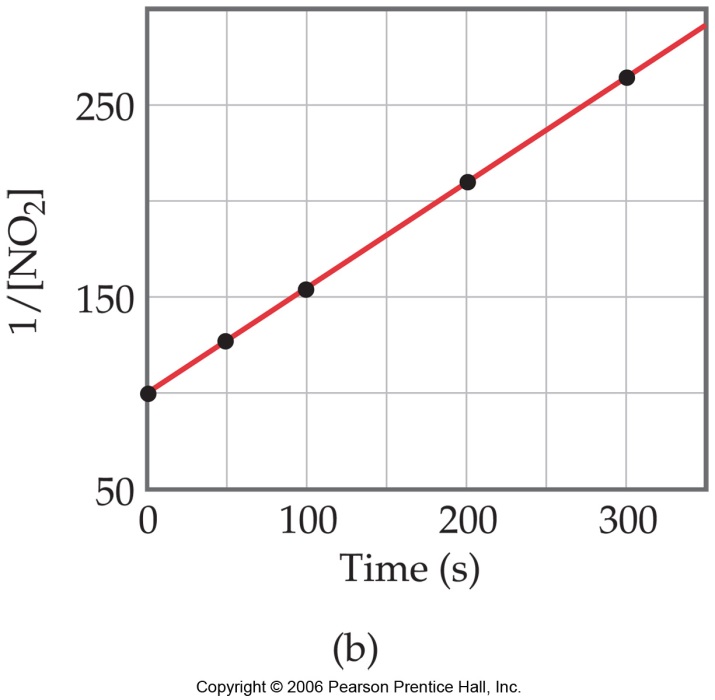 A graph of 1/[NO2] vs. t gives this plot.
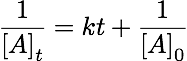 This is a straight line. Therefore, the process is second-order in [NO2].
Calculation of k
Constant
Slope (m) = ΔY
                     ΔX
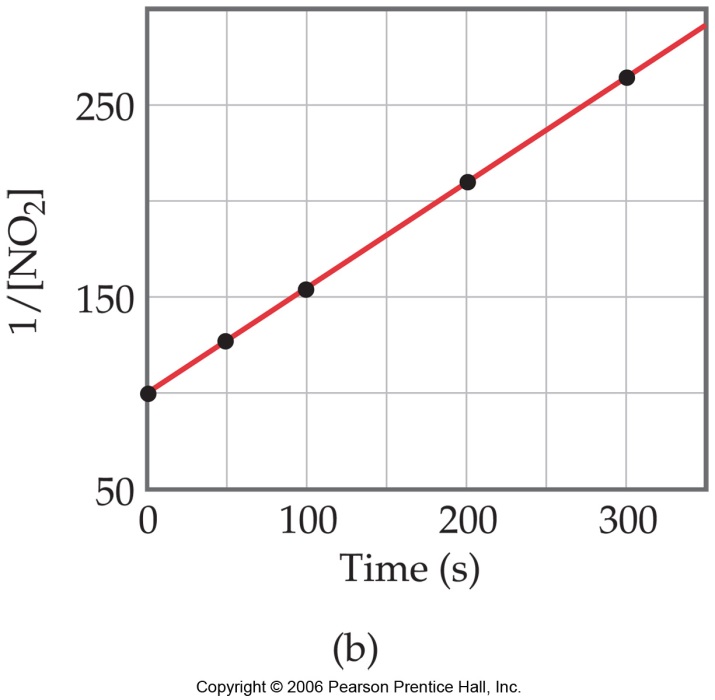 150 - 100
   100-0

K = .5  1/M●s
37
Half-Life
Half-life is defined as the time required for one-half of a reactant to react or the rate of decay of a radioactive substance. 

A radioactive substances are simply unstable isotopes, meaning that they have an imbalance of neutrons and protons.

 After a while, the extra energy will be released from the unstable atom. After enough energy is released, the atom returns to a stable state and is no longer radioactive. All radioactive materials eventually decay, just not at the same rate.
38
Determining a Half Life
To determine a half life, t½, the time required for the initial concentration of a reactant to be reduced to one-half its initial value, we need to know:

The order of the reaction or be able to calculate it.
The rate constant, k, for the reaction 
In some cases, we need to know the initial concentration, [Ao]
Substitute this information into the equation for the half life of a reaction with this order and solve for t½.
39
Half-Life
For a first-order reaction half-life is constant
Most Radioactive decay processes are 1st order.
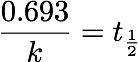 ln[A]t - ln[A]o= -kt
If asked,How many minutes will it take…
Use this equation
To find half-life, use this equation
40
1st Order reactions Half-life is constant
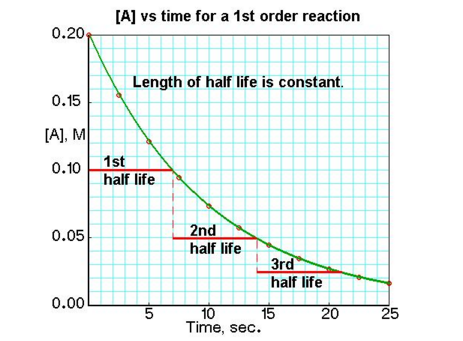 41
Finding the Overall Rate Law
 Utilizing Reaction Mechanisms
42
Reaction Mechanisms
Not all reactions occur in one step, actually most do not!

A reaction mechanism is the step by step sequence of 2 or more simple reactions that combine to form the overall reaction.

A reaction mechanism describes in detail exactly what takes place at each stage of an overall chemical reaction.
43
Reaction Mechanism Terms
Complex reaction- overall reaction

Elementary steps- series of simpler reactions
 that combine to form the complex reaction.

Intermediate-a substance produced in one elementary step and consumed in another.

Catalyst-increases the rate but not consumed by the reaction.It remains unchanged.
44
Multistep Mechanisms
In a multistep process, one of the steps will be slower than all others.

The slowest step is called the rate-determining step.It will be the one used to find the rate law for the overall reaction.

The overall reaction cannot occur faster than this slowest, rate-determining step
45
Hypothetical Reactions #1
P + Q           B (SLOW)

2) B + Q           2R (FAST)





What is the overall rate law for this reaction?
What is the complex equation for this reaction?
46
Hypothetical Reactions # 2
P + Q           B (SLOW)

2) B + Q          P + 2R(FAST)




What is the overall rate law for this reaction?
What is the complex equation for this reaction?
47
Practice
2NO                  N2O2 (slow)
N2O2 + H2           N2O + H2O (fast)
N2O + H2                    H2O +N2(fast)

a.)Which is the rate determining step?
b.)Does this reaction have a catalyst?
c.)What is the complex equation for this reaction?
d.) What is the rate law?
48
Answers to practice problem
A.) Step one is the rate determining step
B.) No catalyst
  C.)  2NO + 2H2                     N2 + 2H2O
  D.) rate = k [NO]2
49
Please Remember!!!!
YOU CAN ONLY USE THE COEFFICIENT METHOD TO DETERMINE THE RATE LAW OF ELEMENTARY STEPS. 

YOU CANNOT USE THE COEFFICIENTS FROM THE COMPLEX EQUATION AND DO THE SAME THING.
50